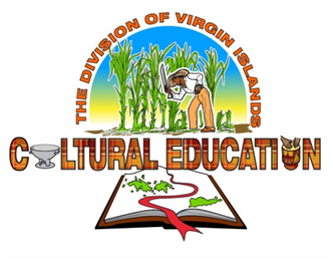 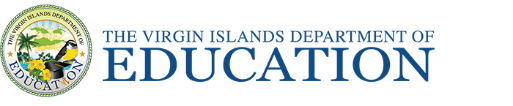 DIVISION OF VIRGIN ISLANDS CULTURAL EDUCATIONJUNE  2017

 HISTORICAL CALENDAR
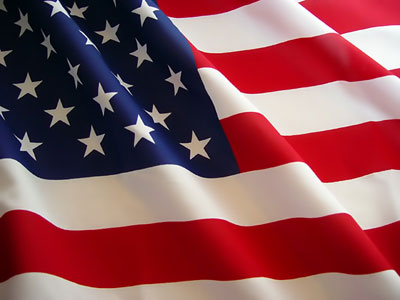 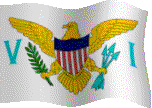 SPECIAL TRIBUTECELEBRATION OF MEN CONTRIBUTING TO MUSICIN THE USVI
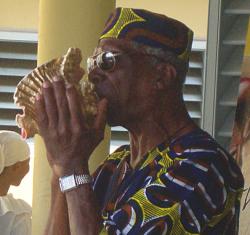 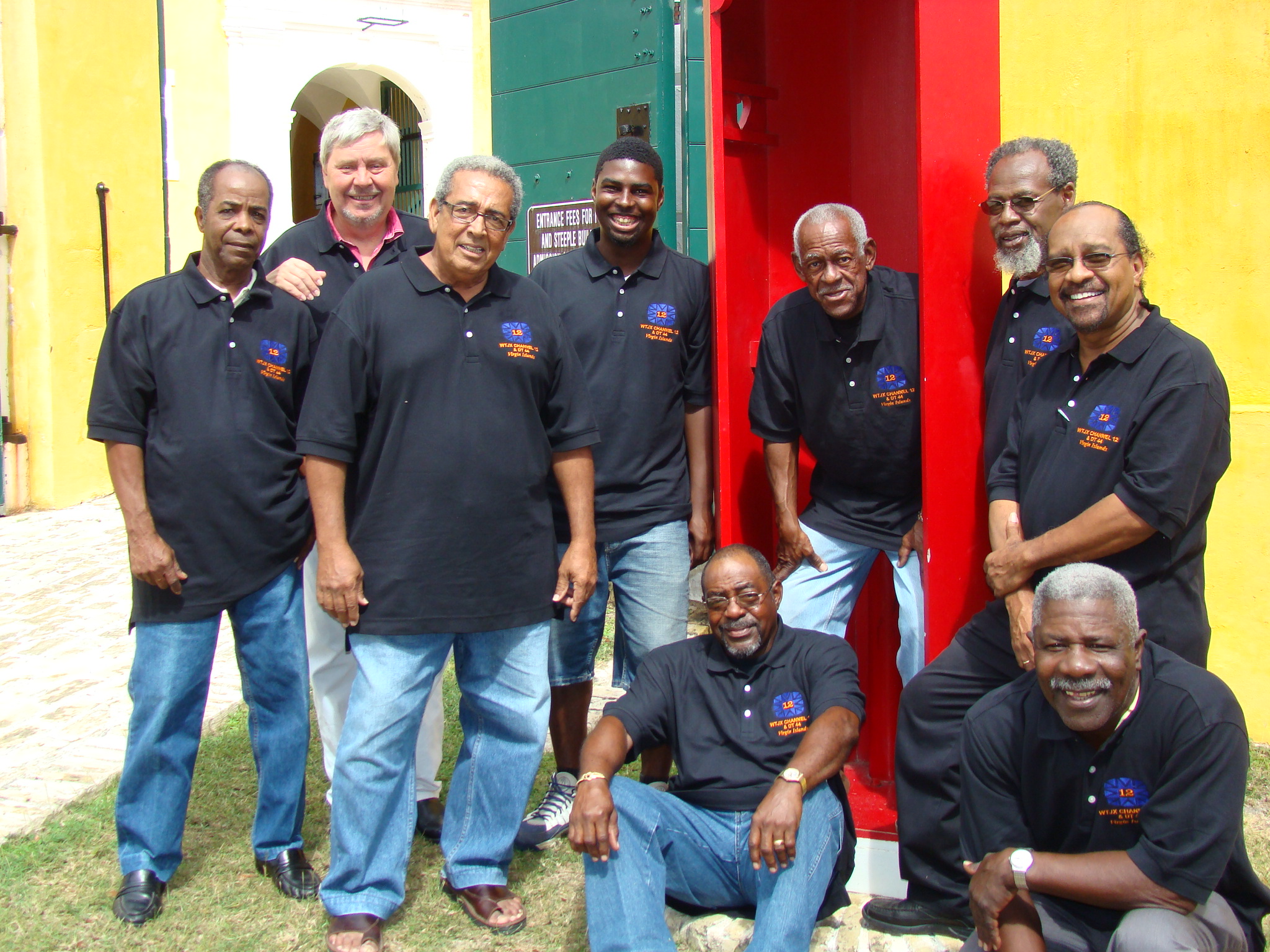 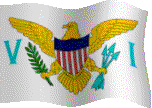 Mr.  Wilfred “Junie Bomba” Allick, Jr.
Musician
St. Croix, USVI
Mr. Stanley Jacobs
Musician  and Band Leader, 
Stanley & the Ten Sleepless Knights
St. Croix, USVI
Pictures Courtesy of:  
Wilfred “Junie Bomba” Allick, Jr.:  http://stcroixsource.com/content/news/local-news/2011/04/02/quelbe-choirs-music-series-lifts-every-voice
Stanley Jacobs:  http://stcroixsource.com/content/arts-entertainment/music/2010/06/08/stanley-ten-sleepless-knights-performing-quelbe-music-40
SPECIAL TRIBUTECELEBRATION OF MEN CONTRIBUTING TO MUSIC IN THE USVI
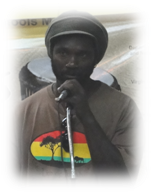 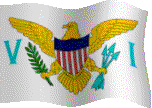 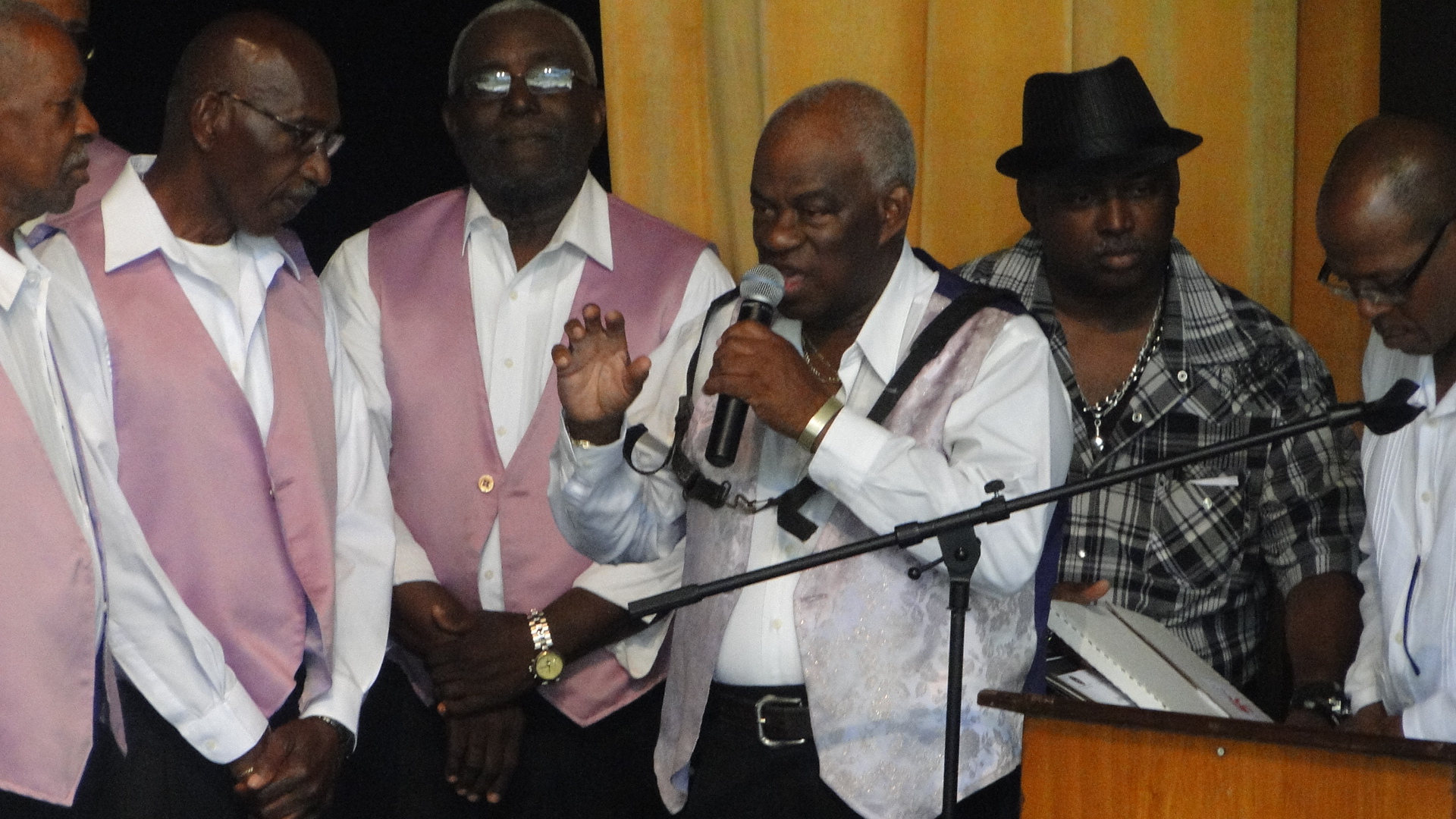 Mr. Alvin “Jupiter” Pickering
Musician, Inner Vision Band
St. John, USVI
Mr. Ira “Dr. Sax”  Meyers
Musician, Milo’s Kings
St. Thomas, USVI
Pictures Courtesy of:
Division of Virgin Islands Cultural Education
JUNE 1st:
1908:
Myrah A. Keating Smith was born on St. John.  She was a nurse and midwife, who devoted 45 years to the profession mostly on St. John.
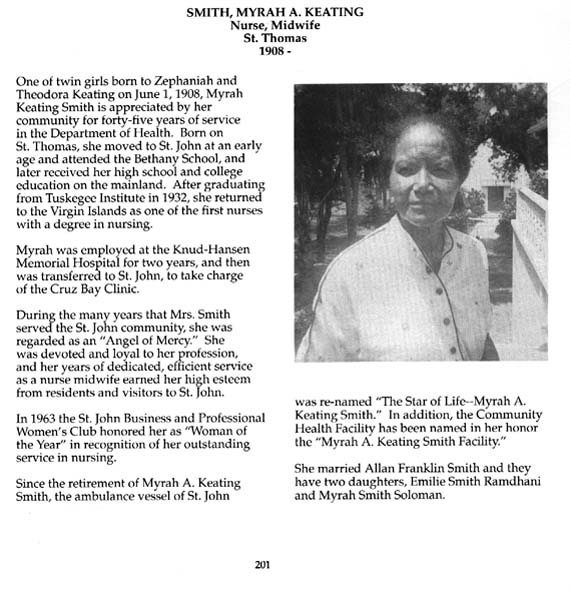 Courtesy of:
Text:  Profiles of Outstanding Virgin Islanders, Ruth Moolenaar
Picture:  http://webpac.uvi.edu/imls/pi_uvi/profiles1992/Sci_Econ_Hlth_Admin/Smith_KM/index.shtml
JUNE 2nd:
1935:
Irvin Delano “Brownie” Brown was born in Savan, St. Thomas.  He is a world class drummer and percussionist in classical, Samba, Latin, Calypso, Blues and Jazz for almost 60 years.  He is a renowned MC and radio personality for over 43 years promoting VI culture, values and traditions.
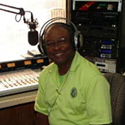 Courtesy of:
Text:  Legislative Act
Picture:  http://www.lucky13wsta.com/documents/programs.php
JUNE 3rd:
1970:
The Department of Commerce prepared for the loss of Tourism Chief, Mr. Harry Goeggel.  His planned retirement was after 21 years in the industry.
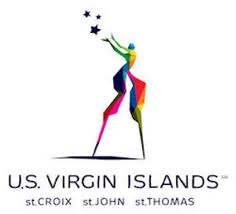 Courtesy of:
Text:  Thoughts Along The Way, Page 429
Picture: http://prescottpr.com/portfolio/
JUNE  4th:
1839:
A Royal Ordinance was issued requiring free and compulsory education for all free colored and some slaves in the Danish West Indies.
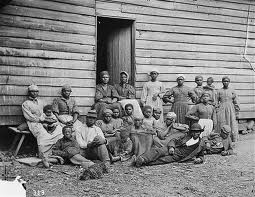 Courtesy of:
Text:  The Umbilical Cord, HWL Willocks, page 16
Picture: http://www.tnhistoryforkids.org/stories/free_blacks
JUNE  5th:
1925:
After much preparation, the St. Thomas Community Band made its debut at the Apollo Theater in St. Thomas.
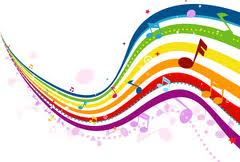 Courtesy of:
Text:  Legislative Act
Picture: http://www.viennacommunityband.org/directors.php
JUNE  6th:
1924:
Rufus Alphonso Graham was born to James and Lolita Graham nee Mars on St. Thomas.  He was the first Black stenographer at the United Nations - 1947 to 1960.
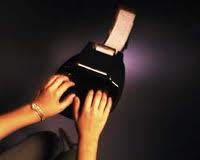 Courtesy of:
Text:  Funeral Booklet
Picture:  http://captainplaid.blogspot.com/2008_06_01_archive.html
JUNE 7th:
1957:
An editorial headline, “A Good Record”, observed that that the Second Legislature conducted the first session in a way that all residents could feel a sense of pride in its accomplishments.  It was undoubtedly the most fruitful session held since the old Colonial Law was abolished in 1936.
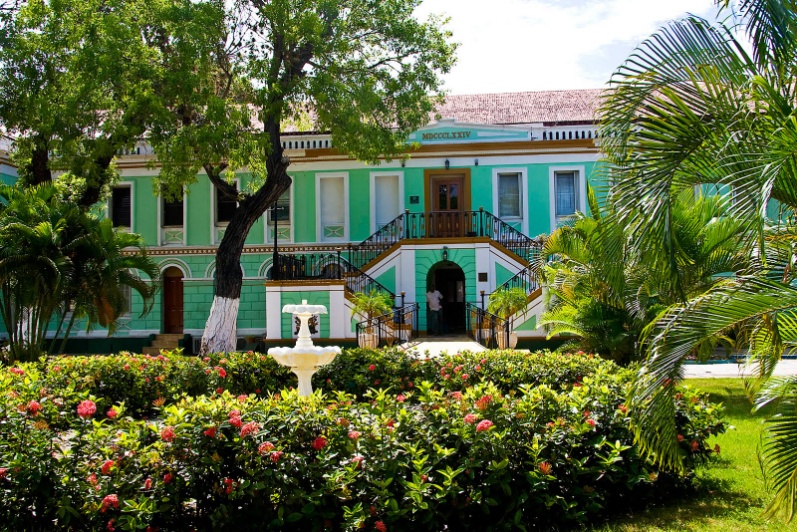 Courtesy of:
Text:  Thoughts Along the Way, Page 175
Picture: http://svanhinga.blogspot.com/2010_06_01_archive.html
JUNE 8th:
1967:
As the Elective Governor Bill made its way through US congressional committees, the Daily News warned the residents that the bill was no panacea for the territory.
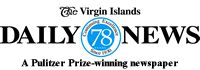 Courtesy of:
Text:  Thoughts Along The Way, Page 383
Picture: http://www.crimestoppersusvi.org/sponsors.aspx
JUNE  9th:
1874:
A public meeting of the planters was held at Estate Castle Burke on the matter of establishing a credit association and central factories on St. Croix.
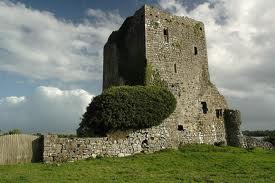 Courtesy of:
Text:  From Serfdom to Fireburn, and Strike by Peter Hoxcer Jensen, Pages 130 and 242
Picture: http://irishrosephotography.com/-/irishrosephotography/gallery.asp?LID=&cat=66414&pID=2&row=15&photoID=4728529&searchTerm=
JUNE  10th:
1961:
The Daily News chastised the Legislature for not addressing major issues such as zoning and sub-division law for the islands, along with a compulsory automobile insurance bill.  The editorial concluded that “the accomplishment of the Legislature could not even fit on the back of a stamp”.
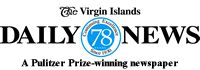 Courtesy of:
Text:  Thoughts Along The Way, Page 302
Picture: http://www.crimestoppersusvi.org/sponsors.aspx
JUNE 11th:
1967:
Dion Parson, world renowned drummer, band leader for 21st Century Band, drum/percussion, jazz instructor and recording artist, was born on St. Thomas.
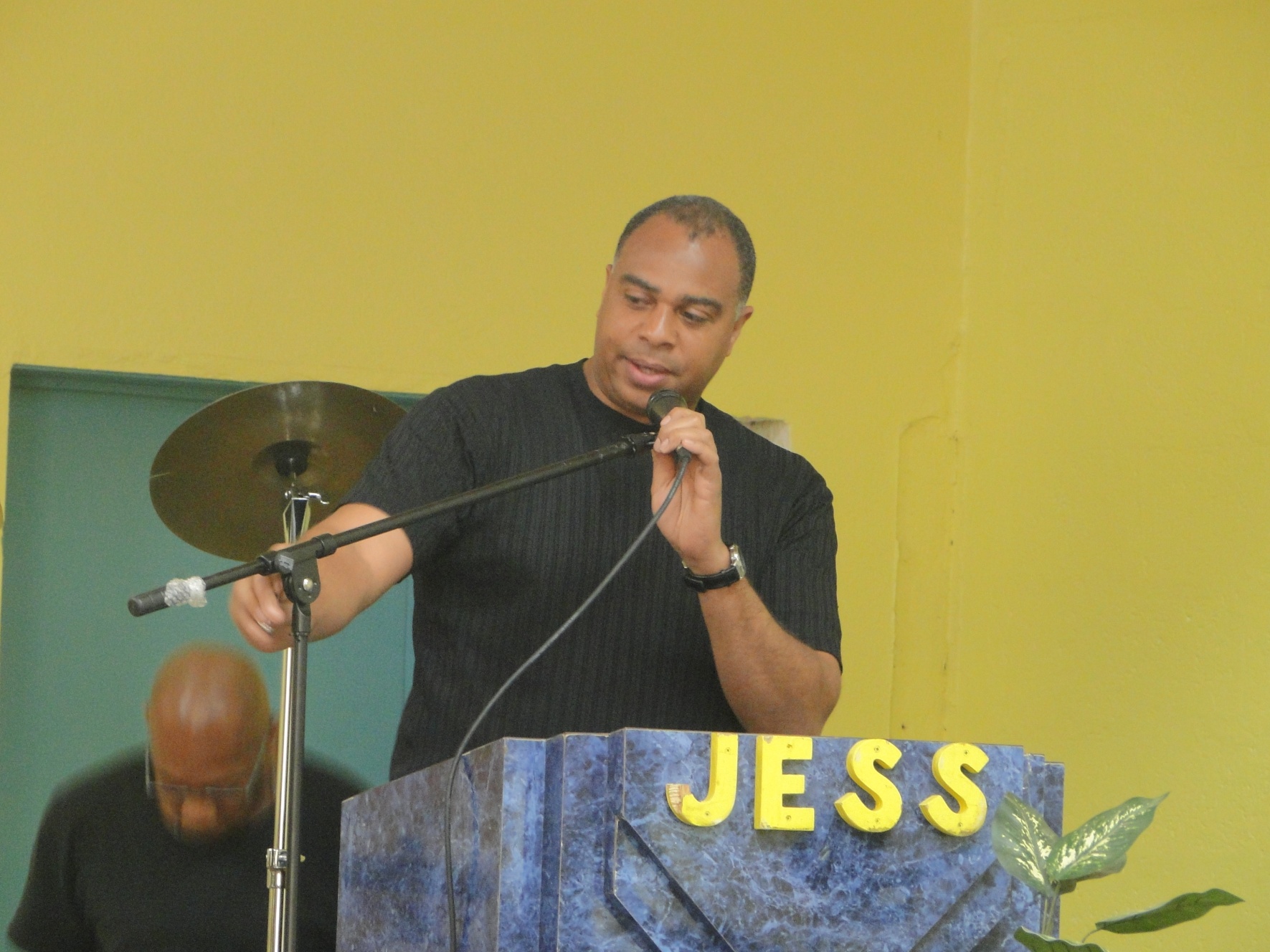 Courtesy of:
Text:   Reichhold Center Stagebill:  The Homecoming of 21st Century Band, Page 9
Picture:  Division of VI Cultural Education file
JUNE 12th:
1917:
Writer, teacher, orator, editor, union leader, Hubert H. Harrison called a mass meeting of 2,000 strong Negro American Liberty League at the Bethel African Methodist Episcopal Church in NY.  He endorsed and introduced his mentee Marcus Garvey, which launched one of the largest African movements of the 20th century, the United Negro Improvement Association.
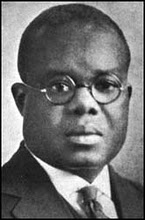 Courtesy of:
Text:  From These Shores, Axel Hansen, page 114
Picture: http://blackmanguidetothinking.blogspot.com/
JUNE 13th:
1945:
The Photo News endorsed a Progressive Guide publication article, which called for the need to provide readjustment services to returning servicemen with health problems, disabled, unemployed, and otherwise needy.
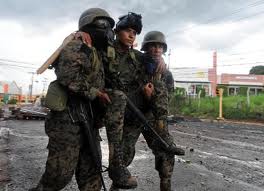 Courtesy of:
Text:  The Photo News newspaper editorial page
Picture: http://www.hurriyetdailynews.com/ix.php?p=6&as_epq=chechnya
JUNE 14th:
1954:
Cyril E. King cabled the Legislative Assembly asking that they annul their agreement with Irwin Silvermann’s Law Firm due to the attorney’s attack on the NAACP, who zealously supported the Revised Organic Act.
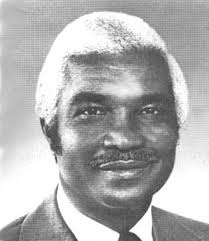 Courtesy of:
Text:  Daily News
Picture: http://cruzansyndicate.tripod.com/page2.htm
JUNE 15th:
1863:
The steamship, Mars arrived on St. Croix from Calcutta with 318 East Indian workers to supplement the plantation labor force.
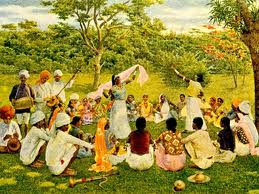 Courtesy:
Text:  From Serfdom to FireBurn and Strike, Peter Hoxcer Jensen, Page 186
Picture: http://www.southasianconcern.org/south_asians/detail/why_did_south_asians_leave_their_homelands/
JUNE 16th:
1879:
The Landsthing passed a bill into law to help the destitute in Frederiksted.  It particularly  helped the laborers, since they were not eligible for the loans and grants made available to the planters.
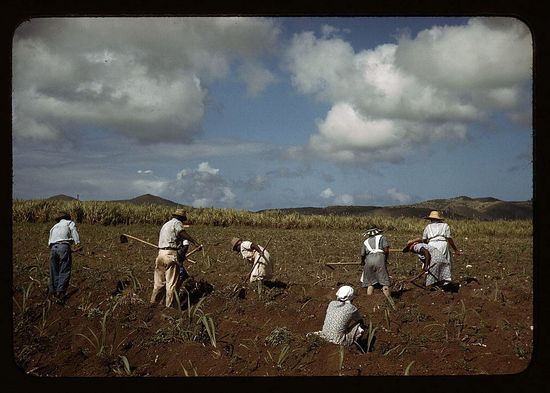 Courtesy:
Text:  The Umbilical Cord, HWL Willocks, Page 217
Picture: http://johnedwinmason.typepad.com/john_edwin_mason_photogra/farm-security-administration/page/2/
JUNE 17th:
1946:
Richard Nicholas Callwood, a highly commended and decorated police officer was born in Cane Garden Bay, Tortola, BVI.  The police precinct is named in his honor.
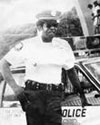 Courtesy of:
Text:  Funeral Booklet, Pages 4-5
Picture: http://www.odmp.org/officer/2694-police-officer-richard-n-callwood
JUNE 18th:
1934:
Elmira Agatha Thomas Farrell was born on St. Thomas.  She is noted as a traditional games expert, medicinal leaves and herbs specialist, senior citizen advocate, cultural specialist, auxiliary officer, cultural dance performer and entertainer.
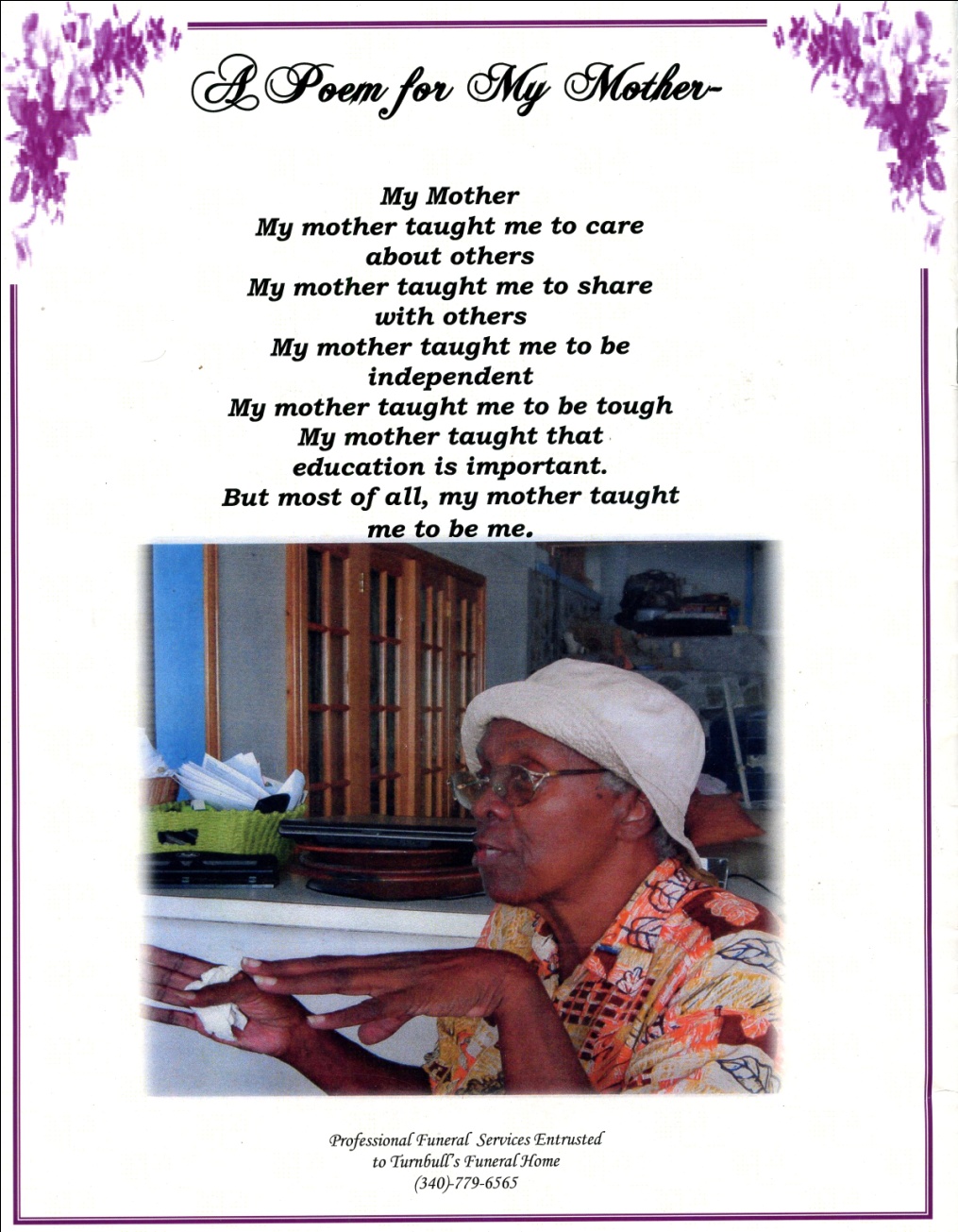 Courtesy of:
Text:  Funeral Booklet, Pages 1 and 2
Picture:  Funeral Booklet
JUNE 19th:
1920:
After the co-founding of the Liberty Party, a “Negro” political body, Hubert Harrison expressed in the Negro World, the ideas of a Negro Party in American politics, and a Negro candidate for the US presidency of America.  Eighty-eight years later, Barack Obama achieved that goal.
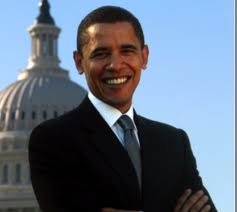 Courtesy of:
Text:  Hubert Harrison Reader, Page 149
Picture:  http://www.treehugger.com/files/2008/04/obama-goes-for-public-transportation-vote.php
JUNE 20th:
1918:
By insistence of the Naval Administration, the Colonial Council of St. Croix passed an ordinance regulating alcohol consumption and forbade its importation, manufacture, and sale except for medicinal, sacramental, industrial, and scientific uses.
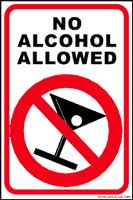 Courtesy of:
Text:  Umbilical Cord, H.W.L. Willocks, page 270
Picture:  http://antoniofarinha.com/blog/page/40/
JUNE 21st:
1923:
Marcus M. Garvey, protégée of Hubert H. Harrison and President — General of UNIA was found guilty of mail fraud and sentenced to five years in prison, fined $1,000.00, and the cost of the lawsuit.
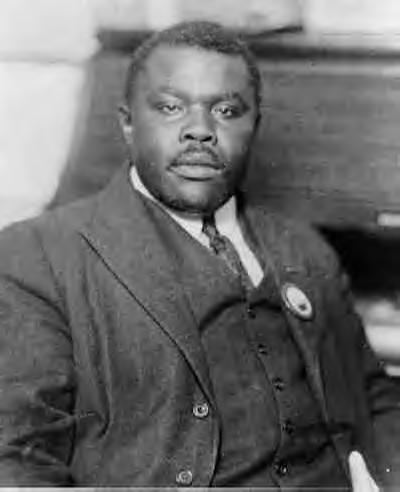 Courtesy of:
Text:  Hubert H. Harrison Reader, Page 194
Picture: http://www.africawithin.com/garvey/garvey_bio.htm
JUNE 22nd:
1954:
The House of Representatives adopted its own version of the Revised Organic Act of 1954.
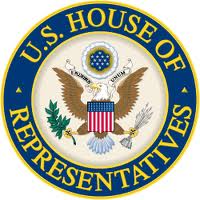 Courtesy of:
Text:  Umbilical Cord, H.W.L. Willocks, page 327
Picture:  http://house.of.representatives.vote.no.suckered.us/
JUNE 23rd:
1941:
Carlos A. Cooks founded the African Nationalist Pioneer Movement.  Many Virgin Islanders played pivotal roles and promoted African nationalism through race pride, economic, educational, and social uplift, self reliance and protection and guardians of Africa’s legacy.  It was an outgrowth of Marcus Garvey’s United Negro Improvement Association (UNIA) endorsed  by Virgin Islander, Hubert H. Harrison.
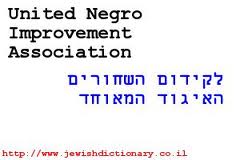 Courtesy:
Text:  The Street Speaker
Picture: http://www.jewishdictionary.co.il/u/united-negro-im.asp
JUNE 24th:
1954:
The US Navy began diving and underwater explosives training on St. Thomas.  The maneuvers were scheduled to end on June 30th.
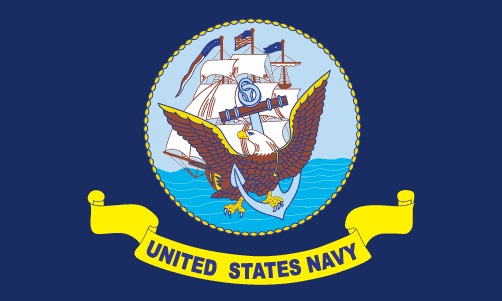 Courtesy of:
Text:  Daily News
Picture: http://www.the-peoples-forum.com/cgi-bin/readart.cgi?ArtNum=23187
JUNE 25th:
1954:
The Daily News questioned Governor Paiewonsky’s selling of over a thousand acres of land “to the highest bidder” on St. Croix.  The selling of this land eliminated the prospect of developing a citrus farming project.
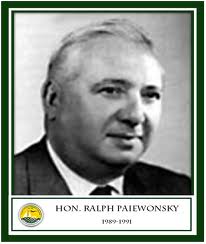 Courtesy of:
Text:  Thoughts Along The Way, Page 341
Picture:  http://www.hlscc.org/lrc/index.php?option=com_oziogallery2&view=04carousel&Itemid=147
JUNE 26th:
1916:
Magnus O. “Mungo” Niles, musician, performer, dancer, choreographer, cultural production expert, talent agent, and tradition bearer, was born on St. Thomas, Danish West Indies.
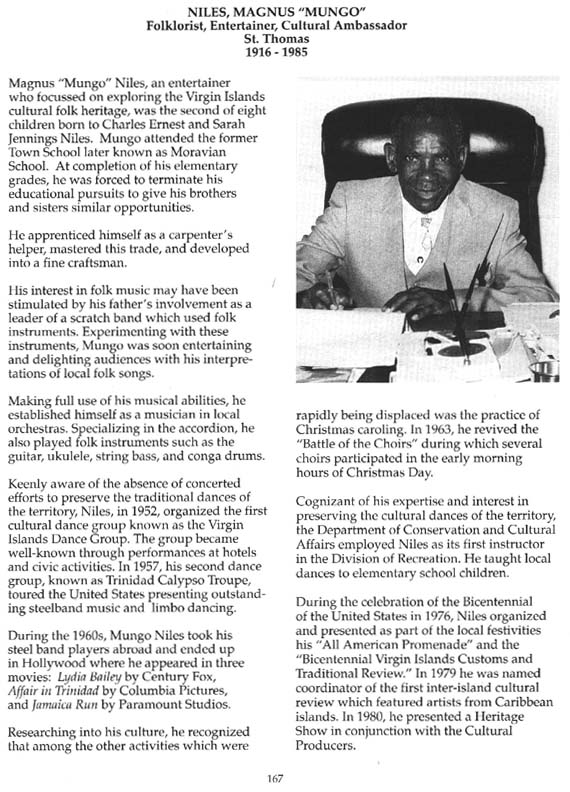 Courtesy of:
Text:   The Mungo Niles Cultural Dancers 1985 Goodwill Tour Booklet, Pages 4-5
Picture:  http://webpac.uvi.edu/imls/pi_uvi/profiles1992/Aesthetes/Niles_M/index.shtml
JUNE 27th:
1945:
A horse racing card for July 1st at Sugar Estate Race Track was announced with a Governor’s Cup purse of $77.00 for first place and $23.00 for second.
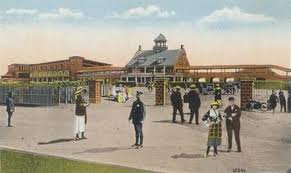 Courtesy of:
Text:  Daily News
Picture: http://maryforney.blogspot.com/2009_01_01_archive.html
JUNE 28th:
1896:
Medora Jackson was born on St. Croix.  She was an educator and educational administrator for 45 years, who taught governors, judges and teachers in whose honor monuments were named.
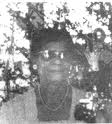 Courtesy of:
Text:  Legislative Act
Picture: http://www.stx.k12.vi/profiles/JacksonM.htm
JUNE 29th:
1954:
Governor Archie Alexander and his team met with the St. Thomas Development Authority Board on the Department of Interior’s transfer of property at Bournefield and Submarine Base to the Virgin Islands Corporation.  It terminated a lease without giving the Municipality the required 60 days notice.  Governor Alexander let the Board know it had no recourse.
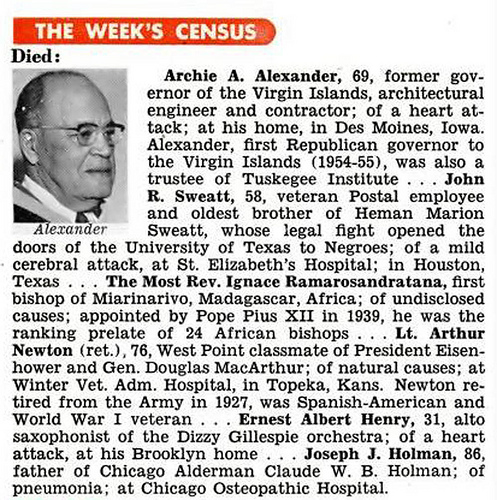 Courtesy of:
Text:  Daily News
Picture: http://www.flickr.com/photos/vieilles_annonces/3790001014/
JUNE 30th:
1974:
Guy Benjamin retired from public service.  He was a teacher, educational administrator, and author.
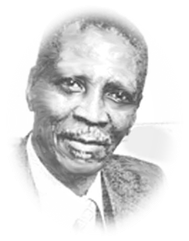 Courtesy of:
Text:  Legislative Act
Picture:  http://www.stx.k12.vi/profiles/Benj_Guy.htm
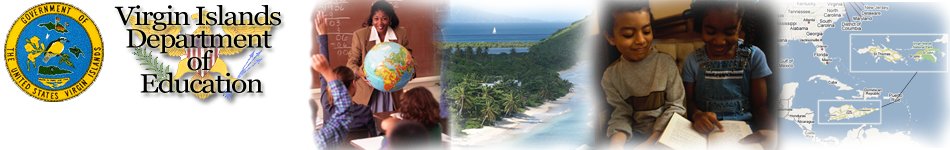 DIVISION OF VI CULTURAL EDUCATION
ST. CROIX
2133 Hospital Street, C’sted, STX, VI   00822
3012 Estate Golden Rock, Suite 4B,  C’sted, STX, VI  00820
340-718-3645 x: 3, 1 or 2*.* 340-719-6429 (fax)
vbryson@vide.vi
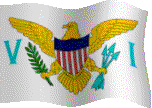 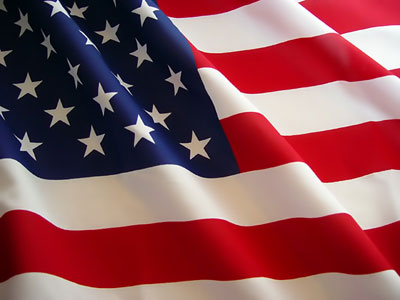 ST. THOMAS / ST. JOHN 
1834 Kongens Gade, STT, VI   00802
J. Antonio Jarvis Annex, STT, VI   00802
340-774-0100 x: 2809, 2806, 2804  or 2808*.* 340-777-4342 (fax)
Yohance.henley@vide.vi; or mmartin@vide.vi